The Night You Were Born
祢降生的那個夜晚天使在高天歌唱 父母趕著回到家鄉 找不到落腳的客房
On the night You were born
Angels were praising in Heaven
Your parents rushed back to Bethlehem  
Could not find any room in the inn
你降生 1/3
祢降生的那個夜晚 牧羊人疲憊的眼睛閃亮 原來大喜的信息 竟然先臨到自己身上
On the night You were born
Shepherds’ drooping eyes were shining brightly
They couldn’t believe the message of great joy 
Had actually come on to them first
你降生 2/3
祢生在卑微的馬槽 讓自己成為嬰孩被人懷抱 為了贖罪捨棄了尊貴 祢降生的那個夜晚 使人敬畏
You were born in a humble manger
Became a baby to be cradled by people 
For our redemption You gave up the honor 
People were filled with awe the night You were born
你降生 3/3
祢生在卑微的馬槽 讓自己成為嬰孩被人懷抱 為了贖罪捨棄了尊貴 祢降生的那個夜晚 使人敬畏
You were born in a humble manger
Became a baby to be cradled by people 
For our redemption You gave up the honor 
People were filled with awe the night You were born
你降生 3/3
祢降生的那個夜晚 牧羊人疲憊的眼睛閃亮 原來大喜的信息 竟然先臨到自己身上
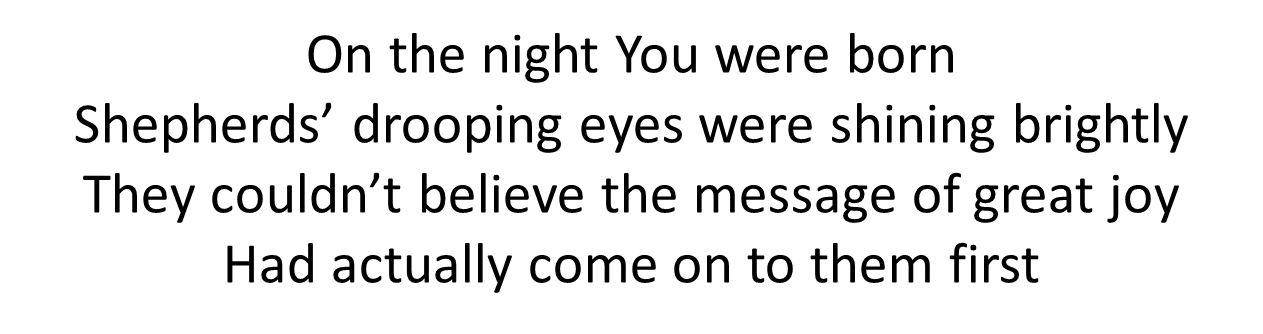 你降生 2/3
祢生在卑微的馬槽 讓自己成為嬰孩被人懷抱 為了贖罪捨棄了尊貴 祢降生的那個夜晚 使人敬畏
You were born in a humble manger
Became a baby to be cradled by people 
For our redemption You gave up the honor 
People were filled with awe the night You were born
你降生 3/3
祢生在卑微的馬槽 讓自己成為嬰孩被人懷抱 為了贖罪捨棄了尊貴 祢降生的那個夜晚 使人敬畏哈利路亚，哈利路亚
You were born in a humble manger
Became a baby to be cradled by people 
For our redemption You gave up the honor 
People were filled with awe the night You were born
Halleluiah!  Praise the Lord!!
你降生 3/3
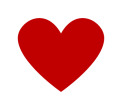